Making an asthma diagnosis
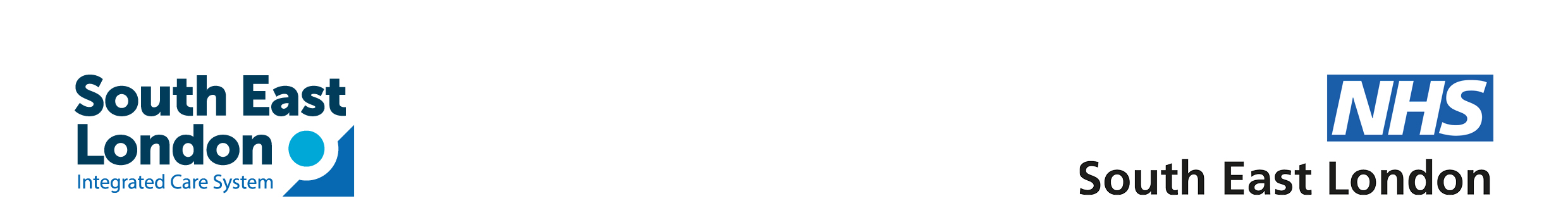 Asthma
Chronic inflammatory disease of airways

Variable
different for different people
different in the same patient at different times
different types of exacerbations
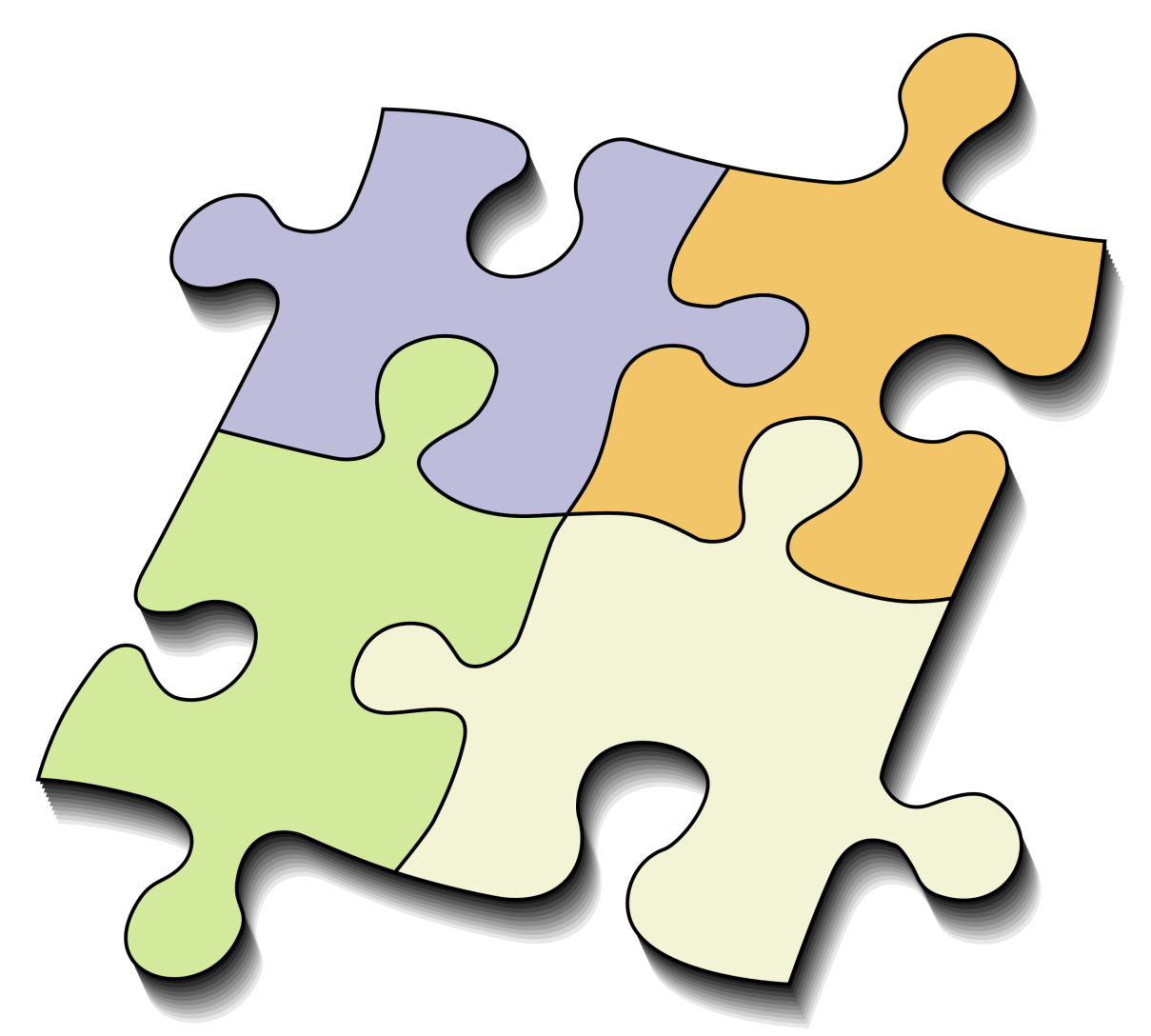 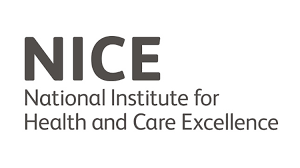 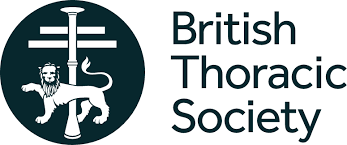 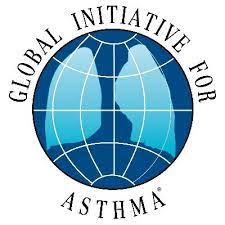 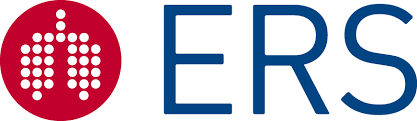 Diagnostic conundrum…Asthma should have objective testing
BUT no diagnostic tests in < 6yrs
limited access to spirometry
Technique dependant
Can be normal (particularly in children)
Many children with uncontrolled asthma have normal lung function between exacerbations
[Speaker Notes: positive bronchodilator response - evidence of reversibility increase in FEV1 >12% predicted
measure change 10-15 minutes after 2 puffs - 4 puffs salbutamol 
can do this with peak flow too
can withhold LABA or SABA prior to testing to optimise chances of response
variability in peak flow >13%- calculate from twice daily PEF days highest-days lowest divided by means of days highest and lowest) x 100 then average of each day’s value calculated over 1-2 weeks
predicted normal rages have limitations so use patients personal best as their normal

PEF can vary by 20% between different meters]
BTS/SIGN Management
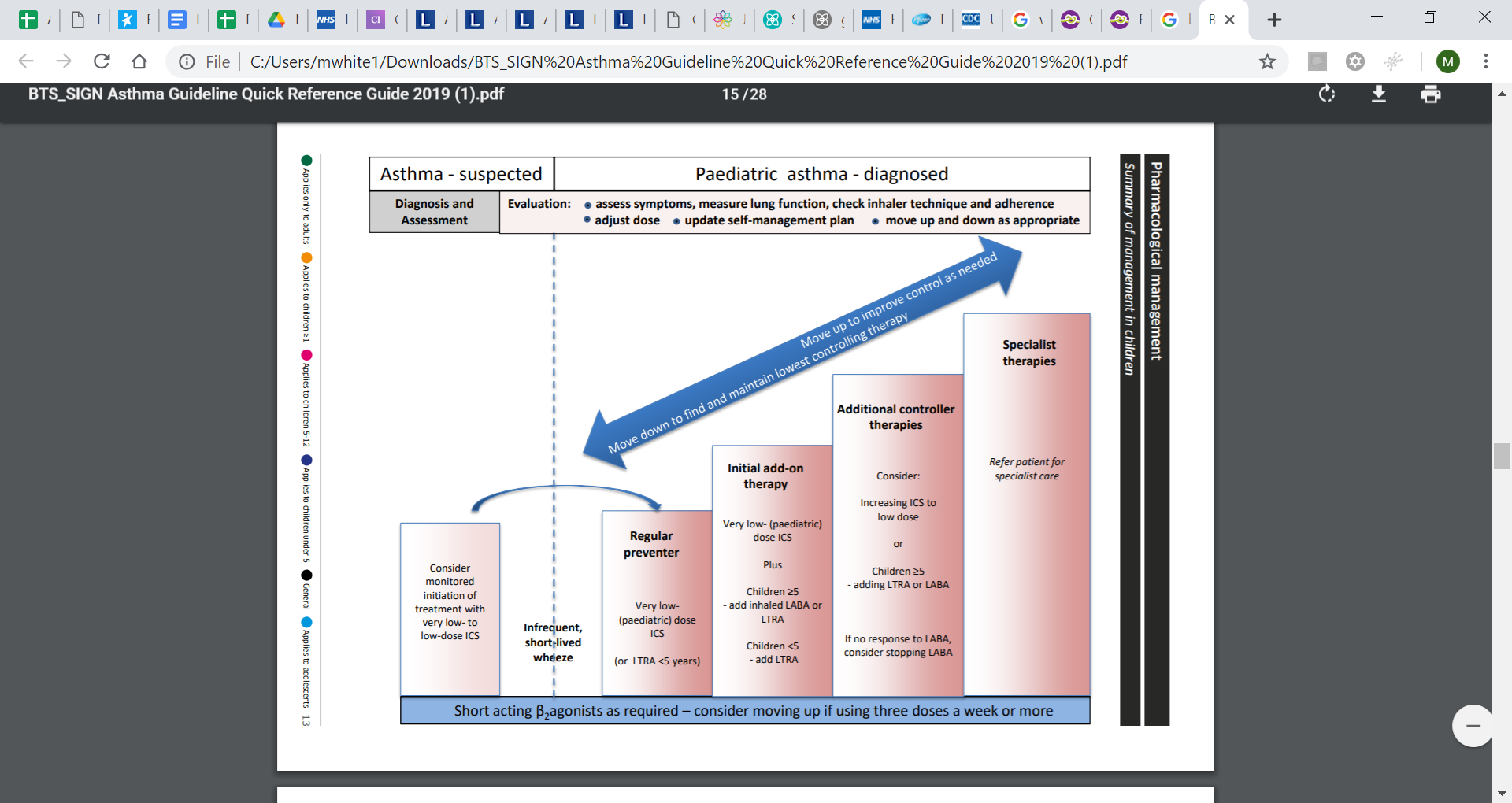 Asthma making a diagnosis clinically
Symptoms: wheeze, cough, breathlessness, chest tightness
Structured clinical assessment (from previous medical records)
recurrent episodes of symptoms “multitrigger wheeze”
symptom variability 
recorded observation of wheeze 
personal history of atopy 
preterm, LBW, greater infant weight gain
(historical record of variable PEF (or FEV1)  - if able to do testing – usually unable < 5-6yrs)
absence of symptoms of alternative diagnosis
Still not sure? Is it asthma?
Prescribe a bronchodilator + spacer to those with wheeze
If recurrent - trial of preventative treatment is reasonable
Review after 6-8 weeks
Did daytime and night time symptoms improve
Has PEFR improved
Stop and reassess
7 yr old M
Hayfever & recurrent croup
Previous admission with viral induced wheeze aged 3
Previous Clenil 50mcg BD by GP but not taking for some years 
ED attendance in Jan with croup, wheeze documented
Admitted to ward with exacerbation of wheeze
No nocturnal cough, sometimes limitation on play but symptoms mostly with viruses
FHx atopy, exposed to cigarette smoke at home
Is this asthma? 
What should we start him on?
Always revisit the diagnosis
15y F diagnosed asthma aged 8, treatment progressively escalated
Chronic cough
Hayfever
Never wheezed, no steroid course, no ED/admissions, no acute exacerbations of cough
Normal PEFR, no variability, normal FENO, normal spirometry
Asthma/wheeze  - when to refer to Paeds…
Diagnosis unclear/diagnostic uncertainty
Poor response to asthma treatment
Red flags
Failure to thrive
Unexplained clinical findings
Symptoms present from birth
Excessive vomiting
Severe URTI, persistent wet cough
Nasal polyps
FH Chest disease
[Speaker Notes: these ay be LB/IUGE children who have had excessive catch up growth]
What do we mean by “poor response?”
Not maintained on low/mod dose steroids
2 attacks in 12 months
Any admission to hospital with asthma
Please check 
 - inhaler technique 
 - education
Life threatening asthma/PICU admission
> 4 weeks oral steroids/year
Poor control on high dose ICS + long acting B agonist (BTS step3)
> 2 courses OCS/year
>6 salbutamol previous year
FEV1 < 80% 
ACT < 20 or symptoms most days
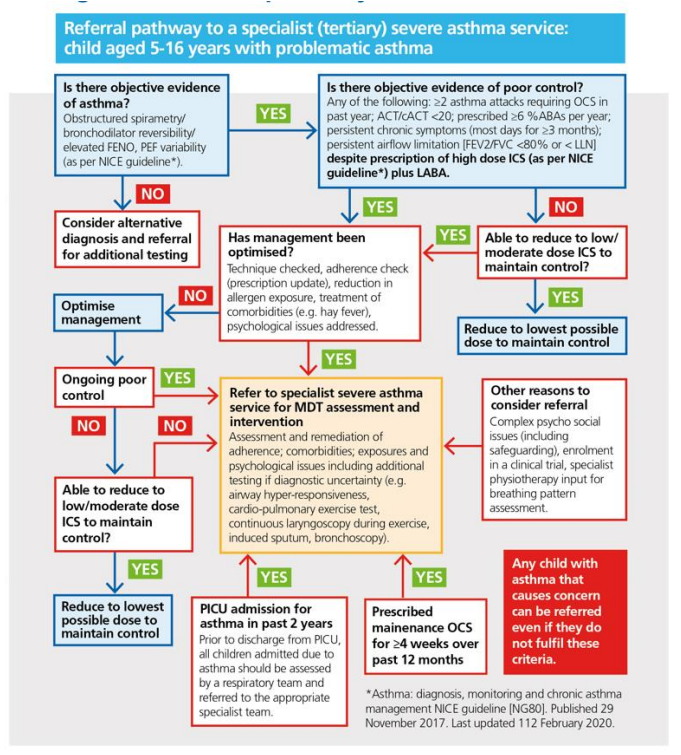 Asthma management – what are we aiming for?
Good symptom control
Minimise risk of asthma attacks and asthma death
Avoid treatment side effects
Agree goals with CYP/family and work in partnership towards this
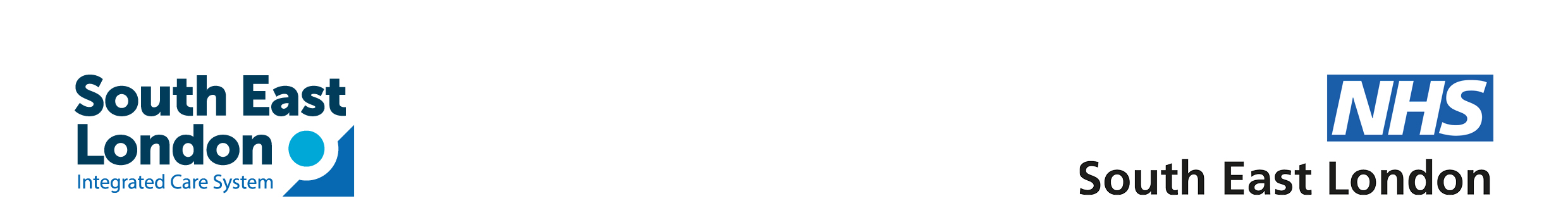 Exclude alternative diagnoses Symptom control & modifiable risk factors
Comorbidities
Inhaler technique & adherence Parent preferences and goals
Symptoms Exacerbations Side-effects Parent satisfaction
Global Initiative for Asthma (GINA) 2021
[Speaker Notes: Is it asthma? If so is it coded correctly?
Education 
Trigger avoidance
pollens, indoor & outdoor pollutants, weather
Co-morbities
allergic rhinitis, obesity, stress & anxiety
Written PAAPS]
Trigger avoidance
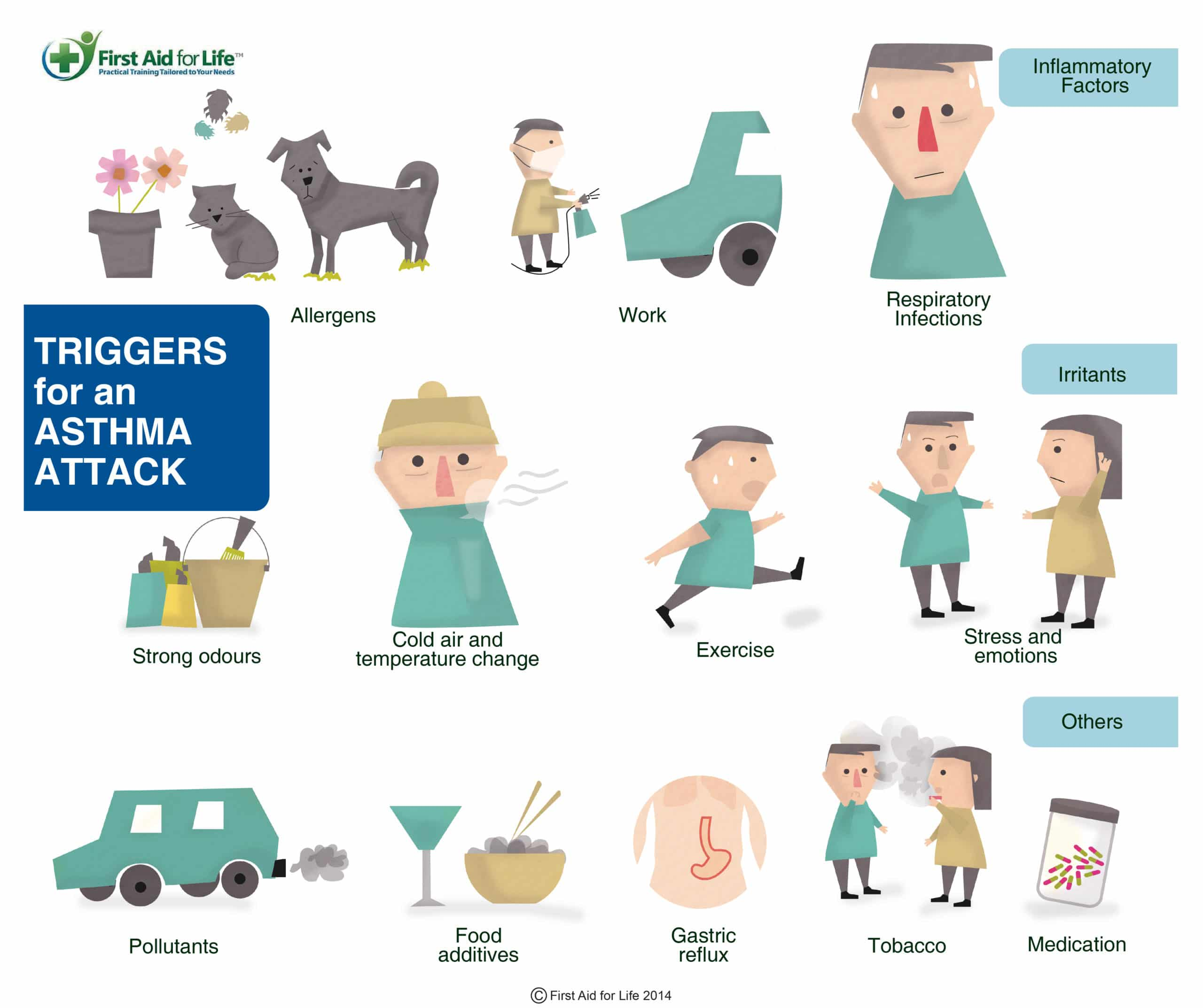 Trigger avoidance/management
Pollen forecast - Met Office
London Air Quality Network Air Quality Forecast for London
Smoking cessation 
Antihistamines
Nasal sprays
Breathing techniques
Healthy eating
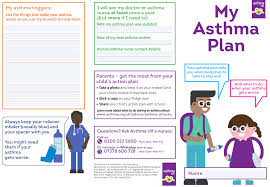 Treating allergic rhinitis improves asthma control


Correct nasal spray technique
[Speaker Notes: AR - nasal congestion with mucus, oedema and polyps, tonsillar and adenoid enlargement, decrees nasopharyngeal area, OSA
airway hyper responsiveness and variable airflow obstruction
aR intermittenet or persistent driven by a hypersensitive allergic reaction to an allergen such as pollen
stimulation of upper airways can lead to inflammation in the lower airways]
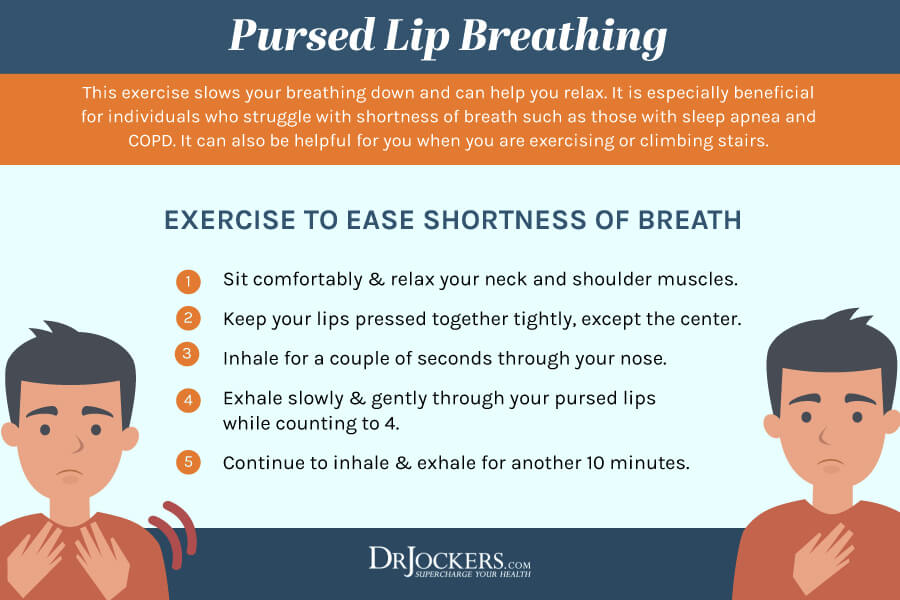 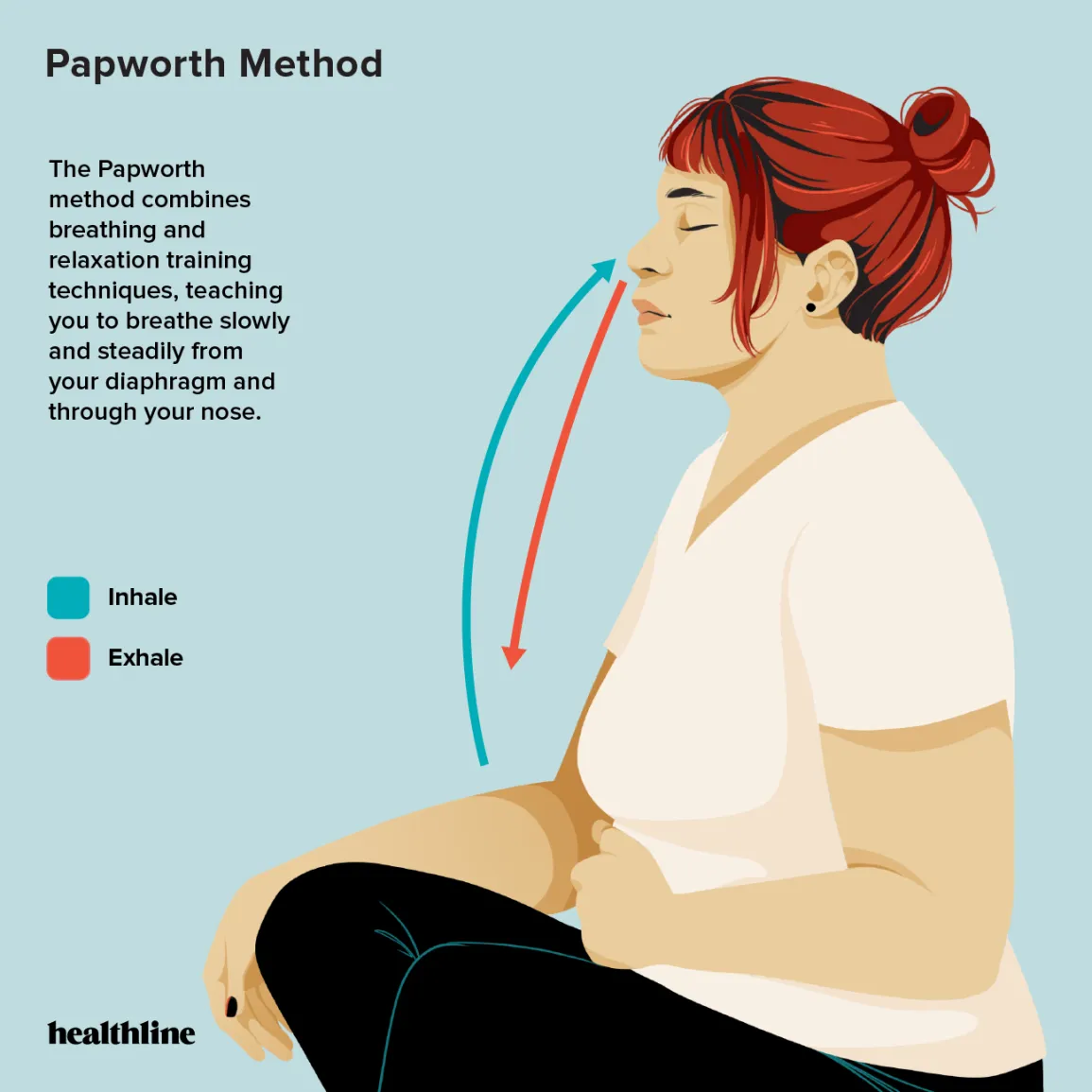 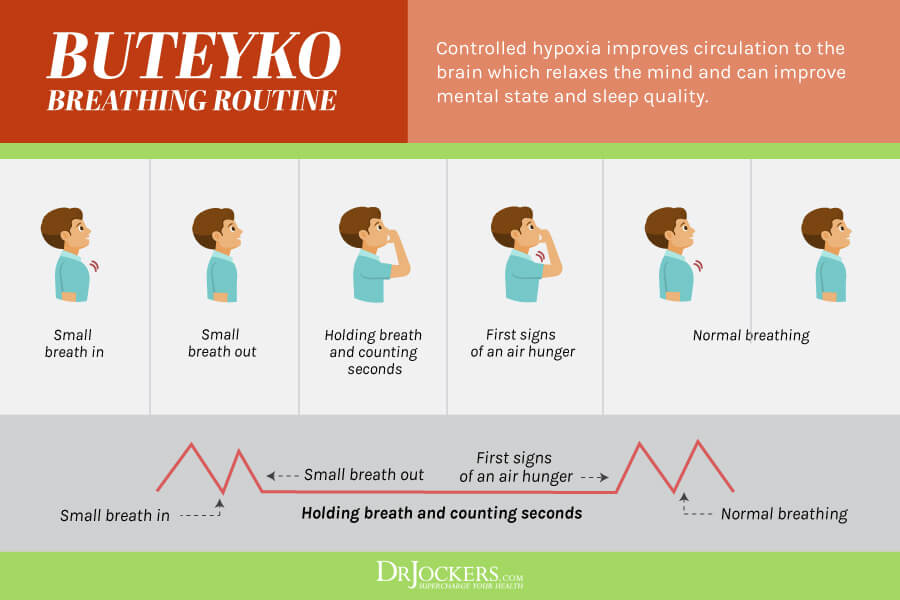 Pharmacological treatments
Inhaled corticosteroids
Bronchodilators  - short acting or long acting in combination with ICS
Leukotriene receptor antagonists
Oral steroids
Biological therapies

Allergy management
ICS
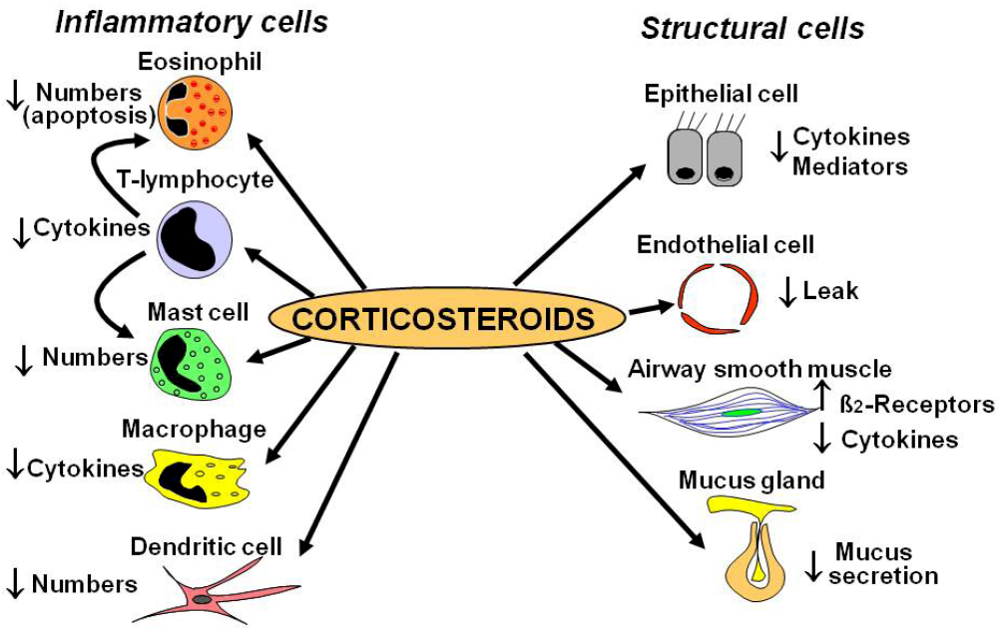 Delivery directly to the lungs/airways reduces systemic absorption thus reducing the risk of side effects compared to oral corticosteroids
Not all ICS are the same
Dosing across all products is not equivalent, prescribe by brand name
TDD Clenil
	•Very (paediatric) low dose         100-200mcgs
	•Low dose                                       200-400mcgs
	•Medium dose                               400-800 mcgs
	•High dose not recommended 

Clenil 50mcgs 2 puffs BD = Very Low dose
Flixotide 50mcgs 2 puffs BD = Low dose
Qvar50mcgs 2 puffs BD = Low dose
(BTS/SIGN 2019)
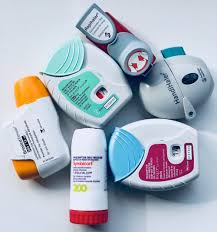 Montelukast
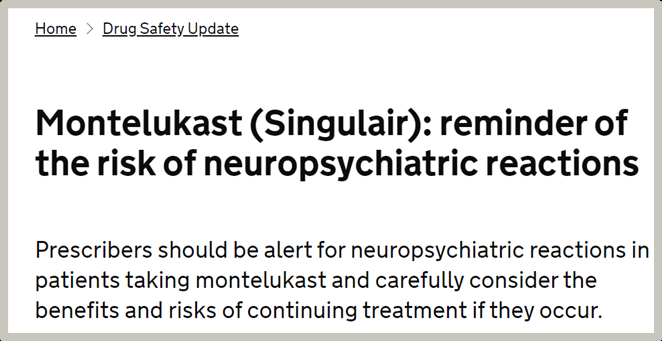 Anti-inflammatory effect
•Oral medication
•Add on therapy in asthma
•Option to use as only preventer treatment in children under 5 years of age 
•Can treat allergic rhinitis 
•Not as effective as ICS or intranasal CS
Before modifying treatment
Check adherence with ICS
	-address if not taking as prescribed
•Check inhaler technique
	-address if incorrect 
Review other modifiable factors
	-triggers
Adherence is the BIG ISSUE
Non intentional 
forgetfulness
chaotic schedules
poor understanding 
mental health issues
social barriers
co-morbidities (confusion/priorities)

The rate of non-adherence for asthma treatment is between 30-70%
Intentional
fears about side effects 
misconceptions 
health beliefs
denial of asthma 
stigma
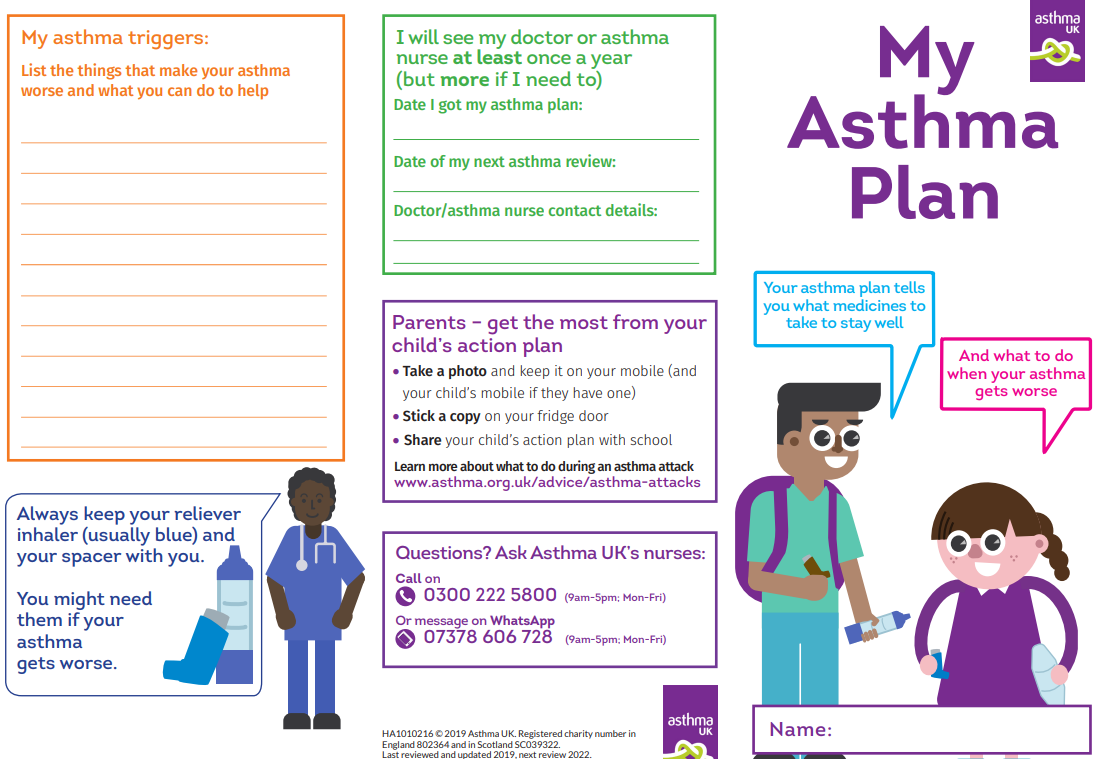 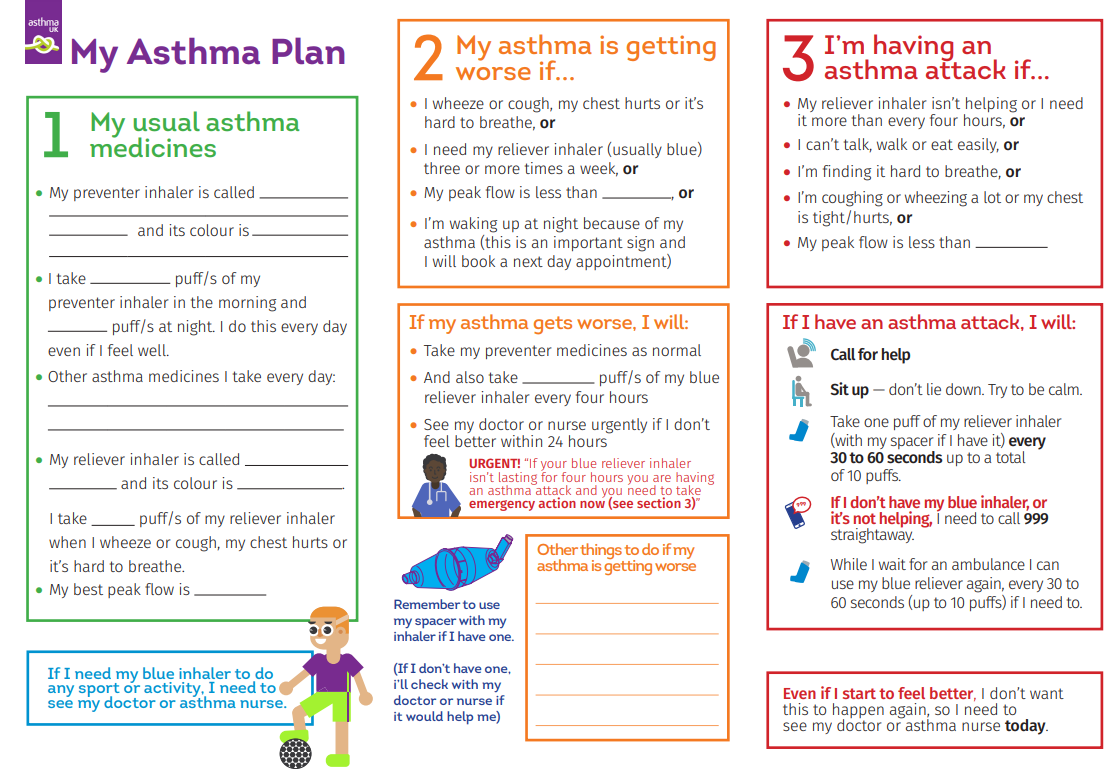 Inhaler technique
Demonstration
Coaching
Effect wanes over time
Review and reinforcement at every encounter 
Alongside education, training videos are effective for supporting correct inhaler technique
https://www.asthma.org.uk/advice/inhaler-videos/child-no-facemask/
Common errors
Not preparing the device correctly
Not loading the dose correctly
Not exhaling fully before delivering the dose
Not lifting the chin before inhaling the dose
Incorrect inspiratory flow rate
Poor coordination between actuation and inhalation
Not holding the breath after a dose (if breath and hold or DPI)
Incorrect spacer
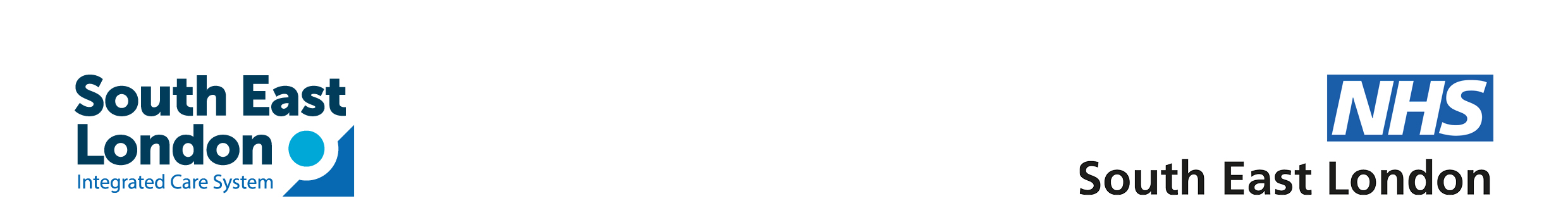 At every review
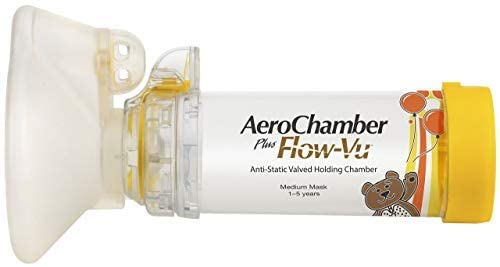 Check adherence with ICS
practical ways to remember
dose counters
prescription requests
Check inhaler technique & correct age spacer
Review other modifiable factors
1- 4yrs
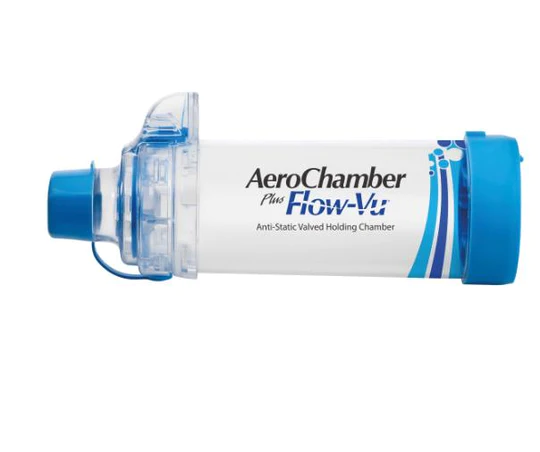 4 yrs +
Post attack review
Two aims - Getting better? Reflection on attack

Sudden or gradual onset
Obvious trigger? New or known
Did they recognise symptoms and act appropriately
When did they realise they were in trouble
Is there an appreciation of severity of attack
Risk of future attacks
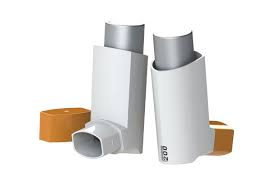 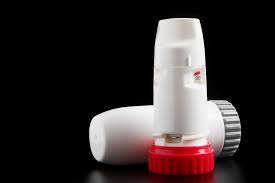 pMDI inhalers are aerosol based formulations contained within a pressurised canister that delivers a metered dose of medication at high speed once activated
DPI inhalers are powder based formulations that require a forceful inhalation to break the powder down into fine particles and propel them from the device
The greenest choice is asthma that is well controlled